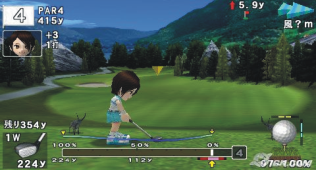 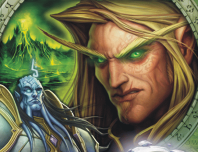 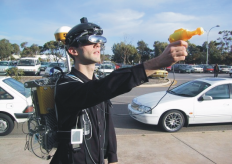 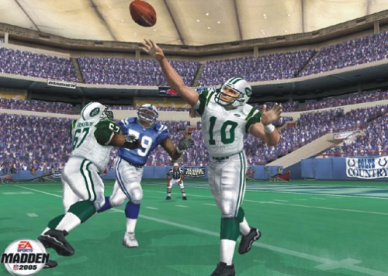 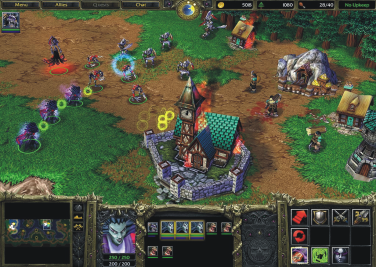 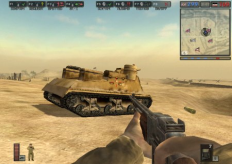 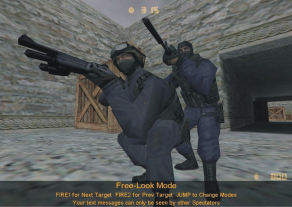 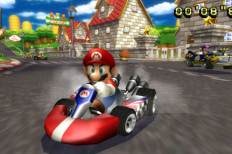 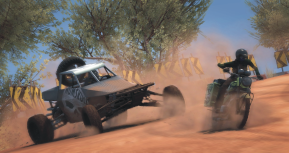 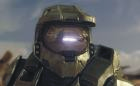 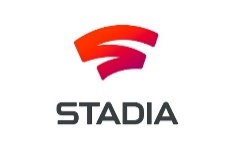 Methodology
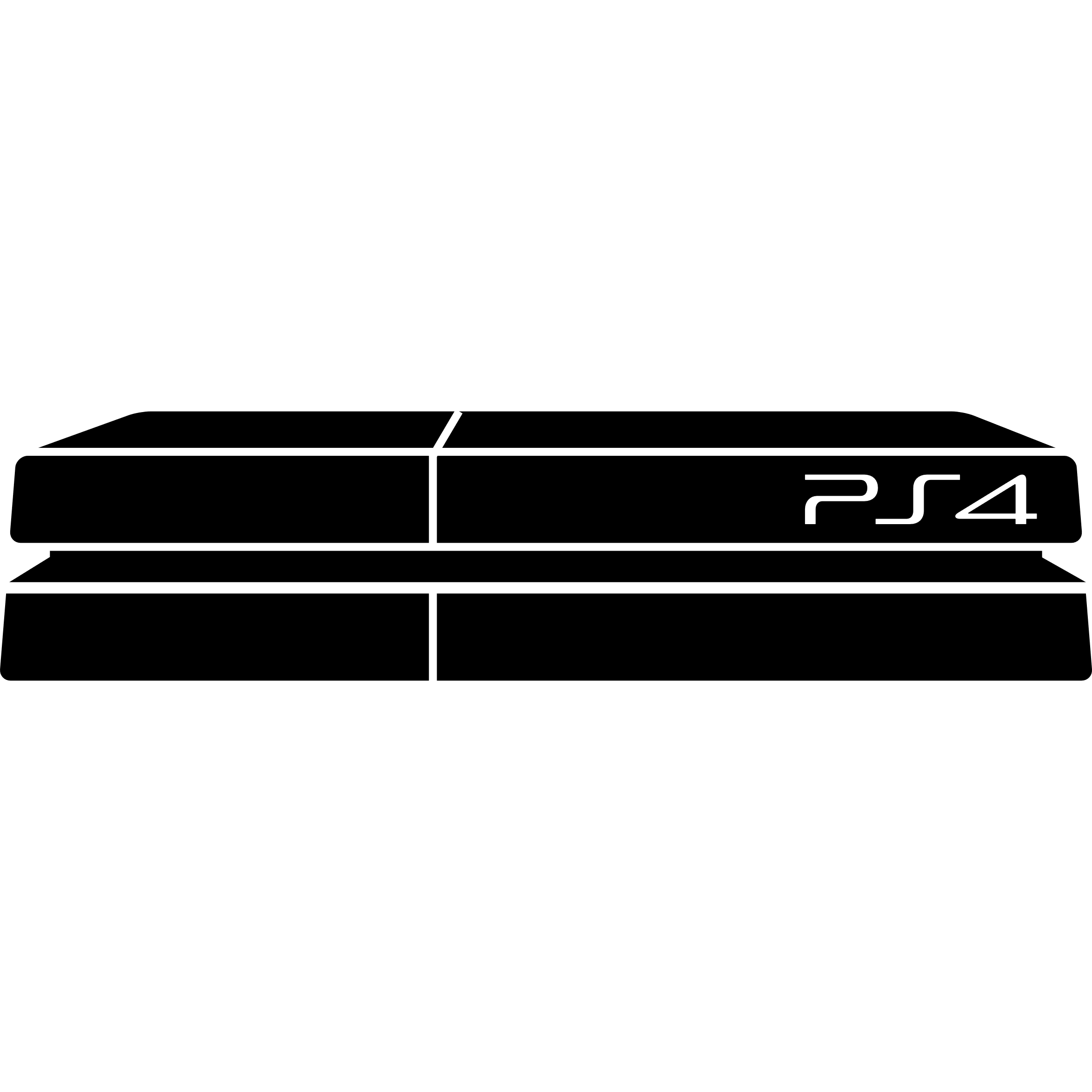 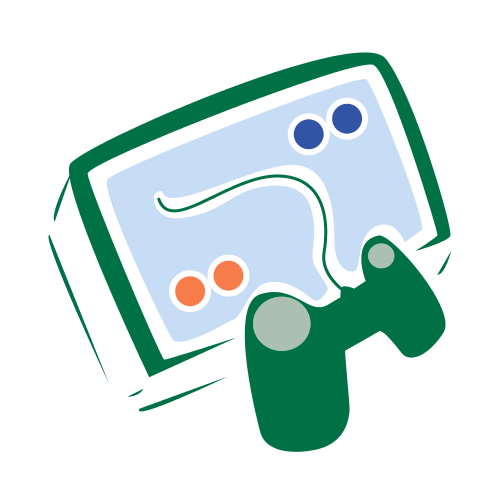 Do experiments
Measure needed world adjustments
Build latency compensation in UE4
Provide API for game developers
Build game to demonstrate
Deploy to Google Stadia cloud!
server
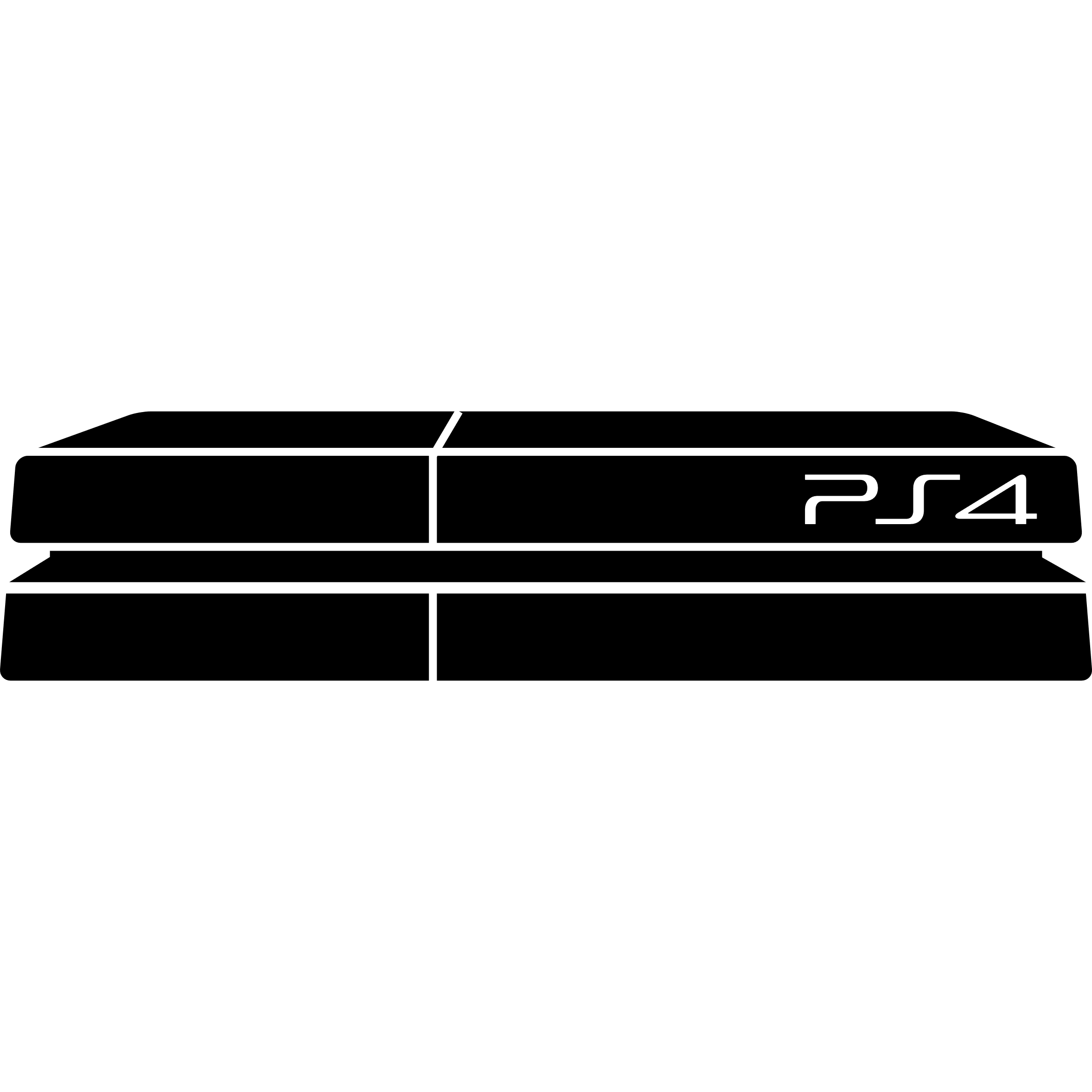 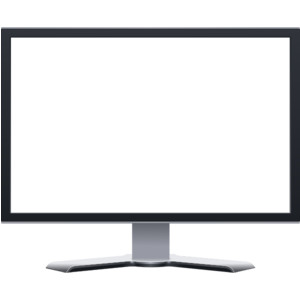 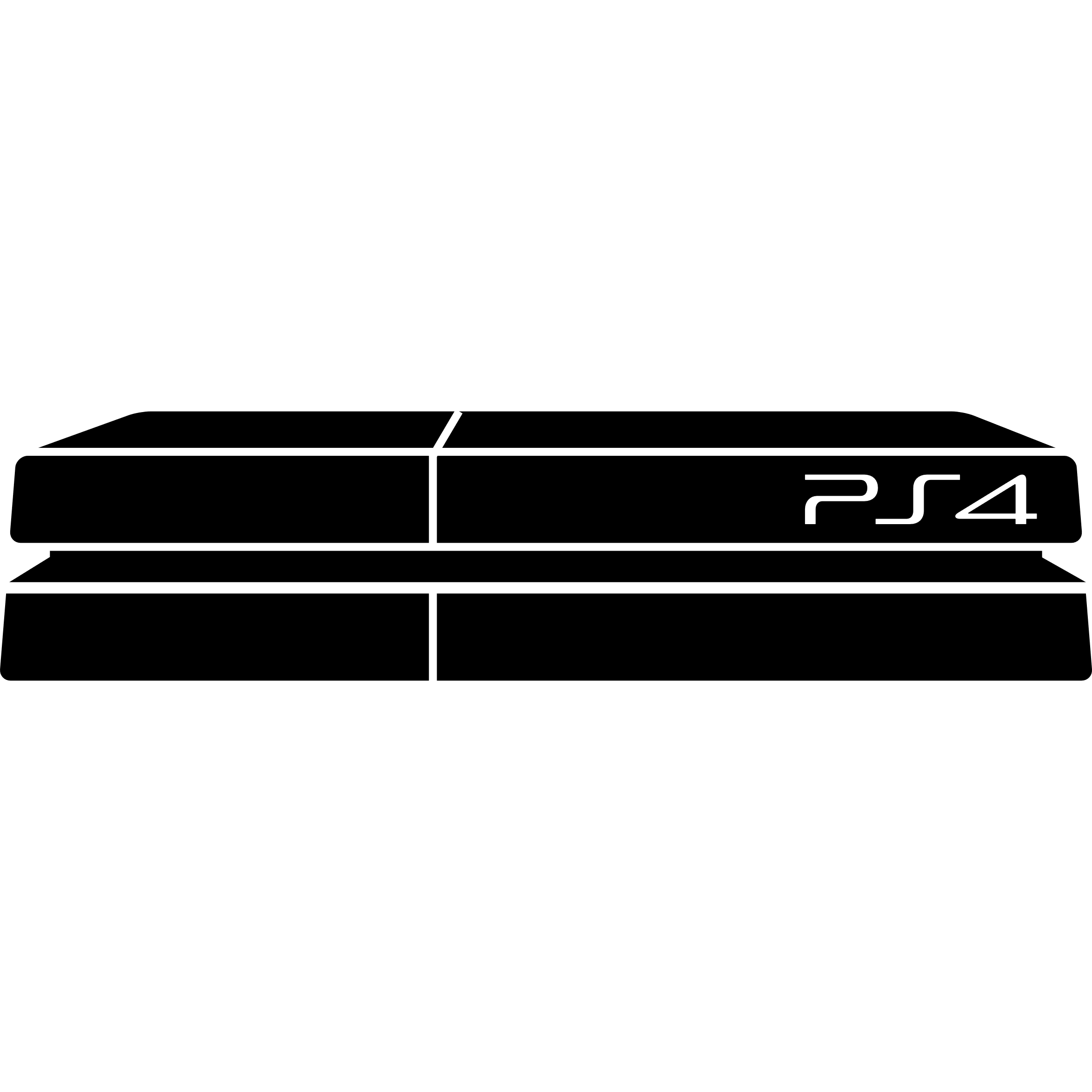 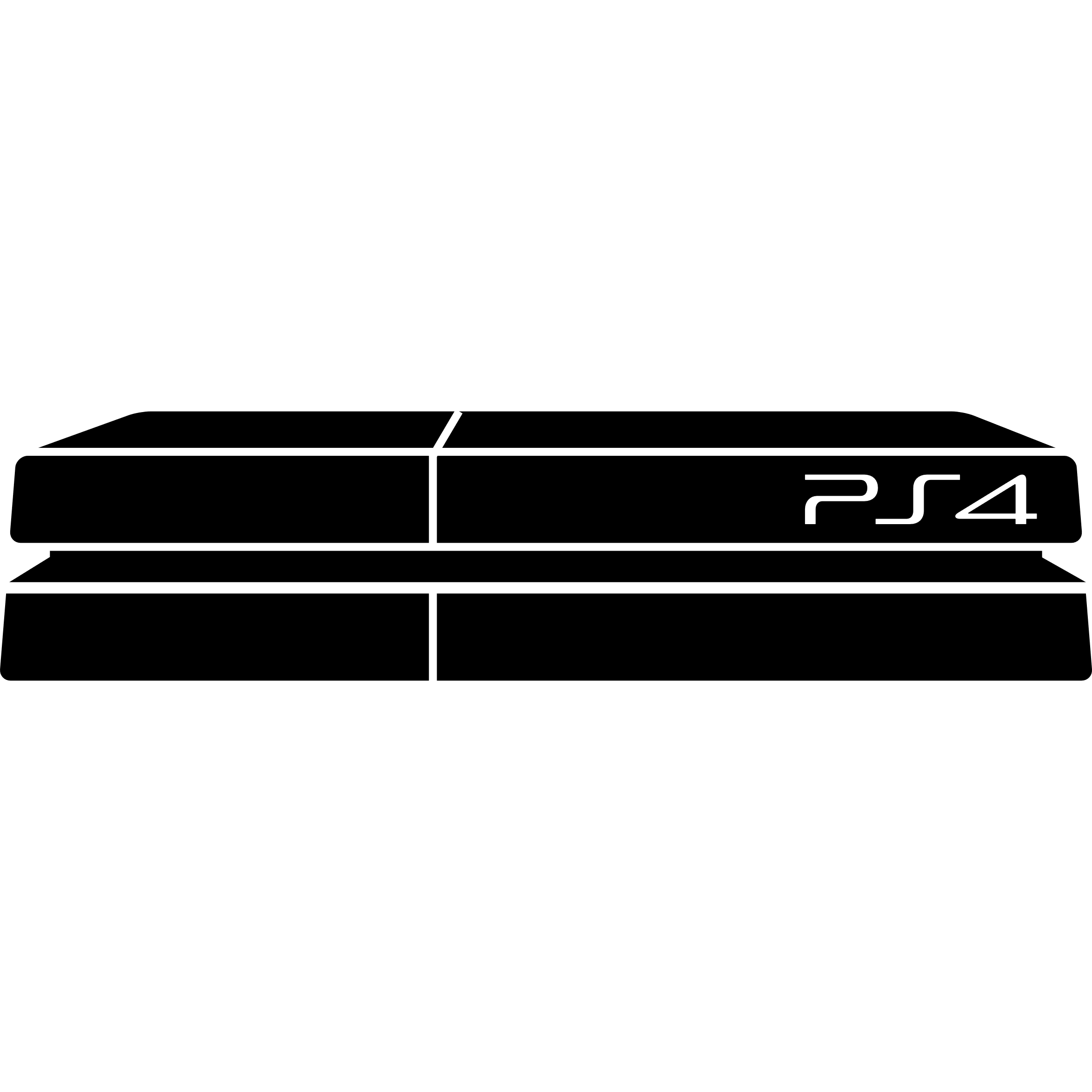 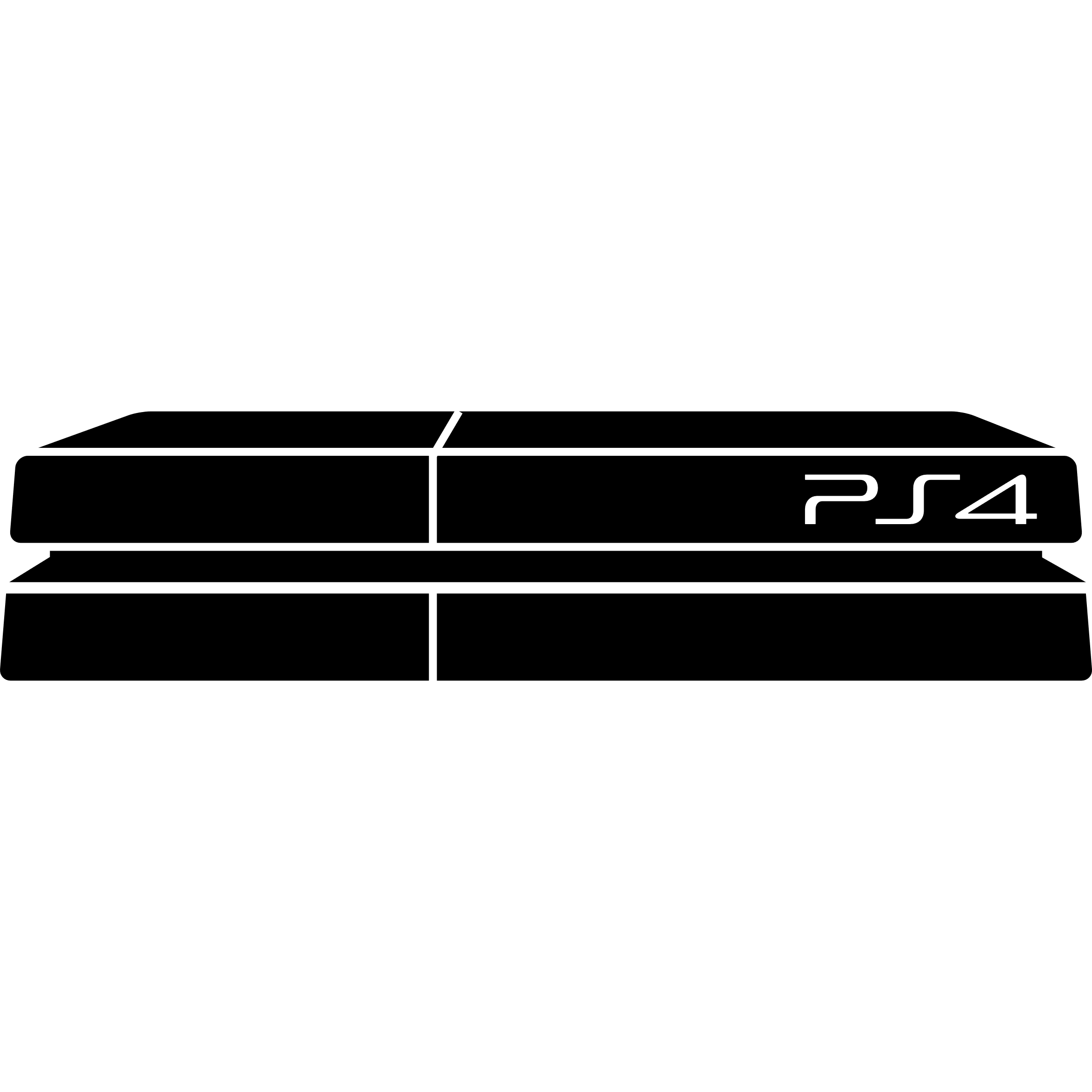 \   
~==-
/
____ 
/___o\
console
Traditional
\   
~==-
/
____ 
/___o\
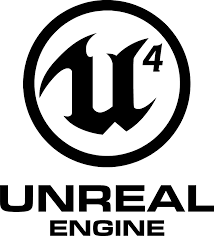 User 
Input
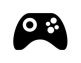 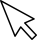 Client
Message:
User Input
Player input
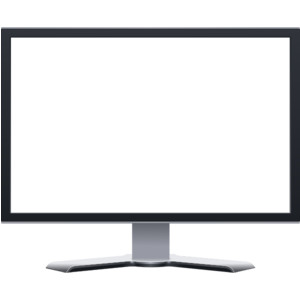 Response 
time
Process
Input
\   
~==-
/
____ 
/___o\
\   
~==-
/
____ 
/___o\
Game frames
Game World
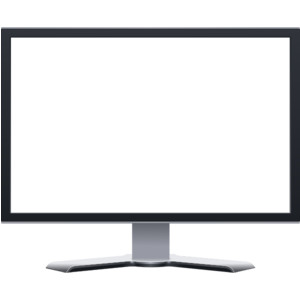 Display
World
Lag can kill!
(your fun)
server
Thin clients
server
Cloud games
Time
Cloud-based
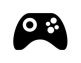 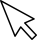 \   
~==-
/
\   
~==-
/
____ 
/___o\
____ 
/___o\
Degrades responsiveness
Player input
server
.** 
**.**
 *.*
\   
~==-
/
Network Games
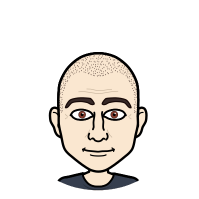 Thin Client
Cloud Servers
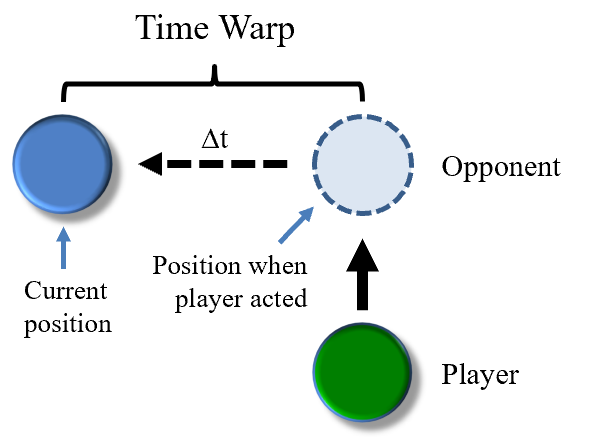 Mark Claypool
Need latency compensation!
claypool@cs.wpi.edu